Intervju og opptak i Zoom
Masterstudenter ved ISS
Intervju og opptak i Zoom
Gjør deg kjent med UiOs rutine for opptak i Zoom. 
Denne gjelder uavhengig av klassifisering av data (grønn/gul/rød)
De tekniske forutsetningene beskrevet i rutinen er dekket av denne veiledningen
Vær særlig oppmerksom på punkt 3 og følgende underpunkter
Denne veiledningen tar utgangspunkt i at du har tilgang til Instituttets Educloud-prosjekt, se instituttets nettside om datahåndtering
Steg 1: start educloud gjennom Vmware Horizon
Gå til https://www.uio.no/tjenester/it/maskin/programvare/programkiosk/
Last ned Vmware client for din maskin (windows/mac)
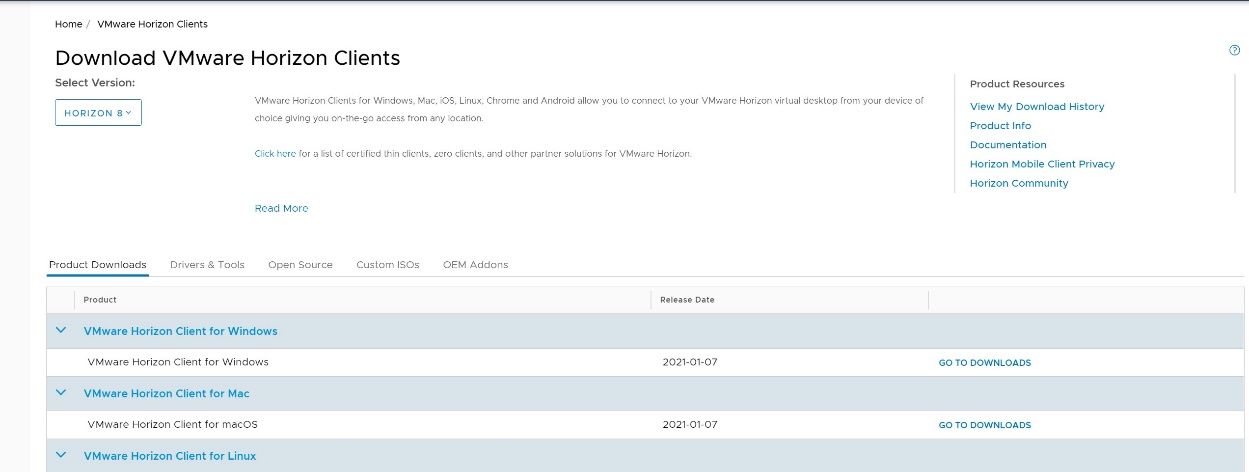 Steg 2: Logg på Educloud i Vmware
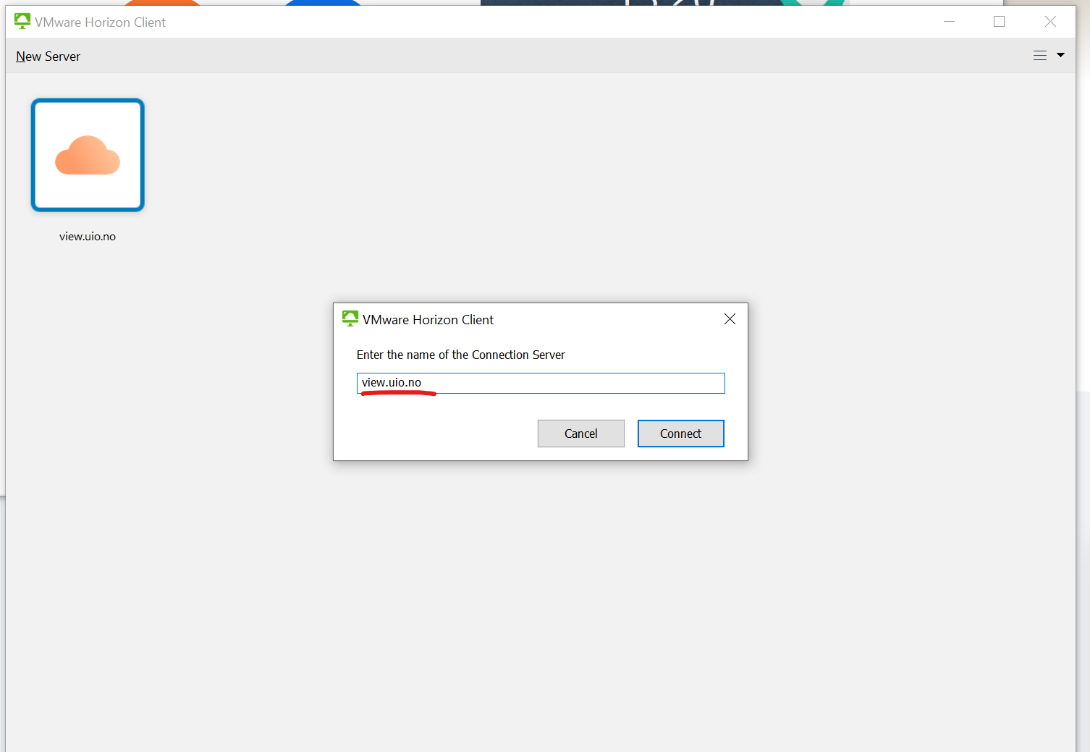 Når du har installert Vmware clienten, åpner du denne. 
Trykk New Server
Skriv inn view.educloud.no -> connect
I login-boksen som kommer opp, skriver du inn ditt UiO brukernavn og passord og engangskode fra Google Authenticator og trykker Login
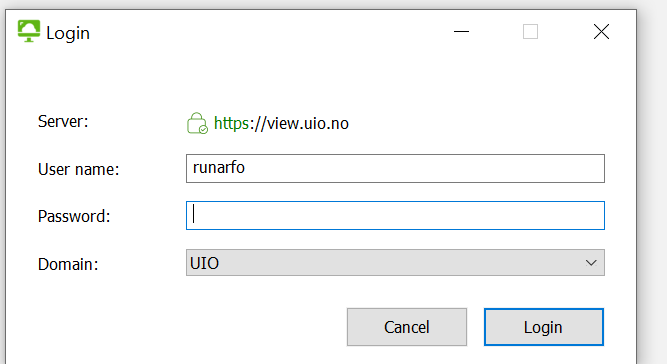 Steg 3: Åpne Educloud Windows desktop
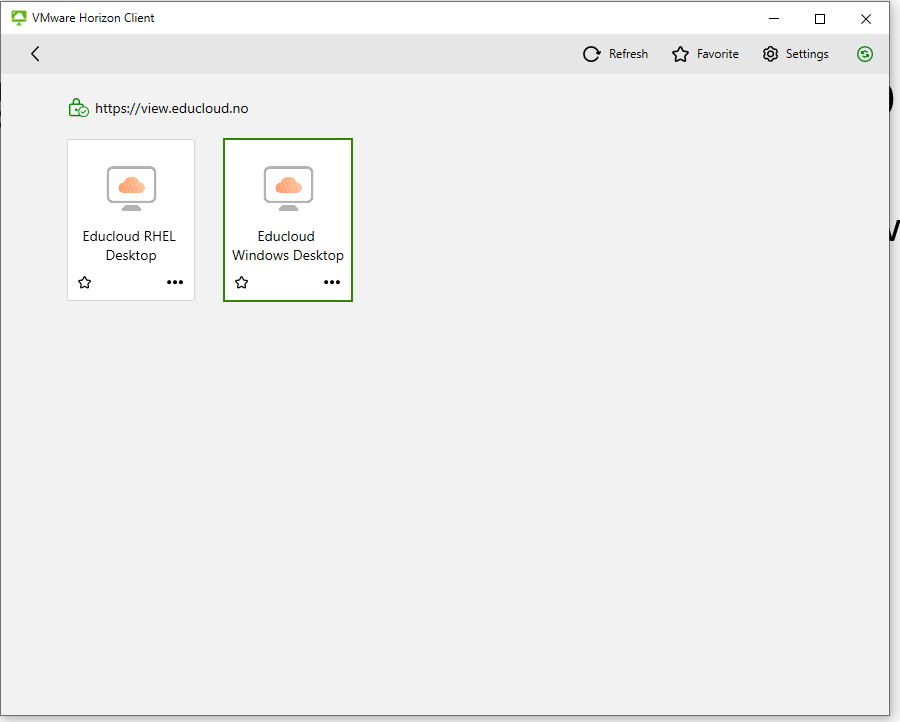 - Velg Educloud Windows desktop
Steg 4: Start zoom
Inne i Educloud windows desktop, åpner du Zoom.
Velg innlogging med SSO 


Velg feide tilkobling, og skriv inn ditt UiO brukernavn og passord
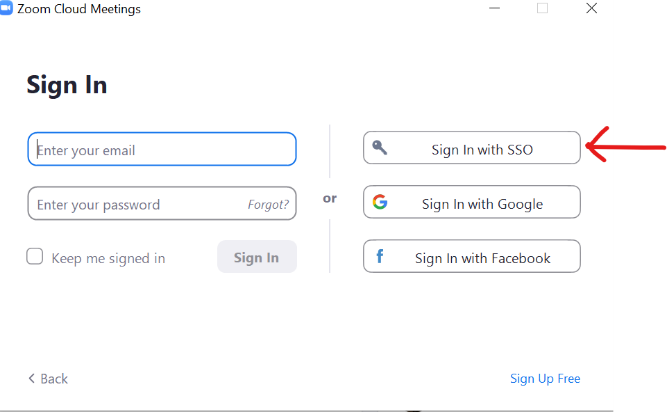 Steg 5: sjekk hvor Zoom lagrer opptak
Som standard vil opptak gjort i Educloud windows desktop, lagres her under Documents inne i Educloud
- For å se hvor filene lagres, gjør du slik:
Trykk på tannhjulet oppe til høyre
Gå til Recording
I feltet «Store my recording at» ser du hvor opptakene lagres
Du kan endre lagringsted til ønsket mappe
Steg 6: test funksjonen, og kjør intervju
Det kan være lurt å gjøre et testopptak, for eksempel med en medstudent før du skal ha intervju så du er sikker på at alt fungerer
For å ta opp video i Zoom, trykker du på Record. Andre deltakere i samtalen vil beskjed om at opptak er slått på.
Du kan pause eller stoppe opptaket underveis
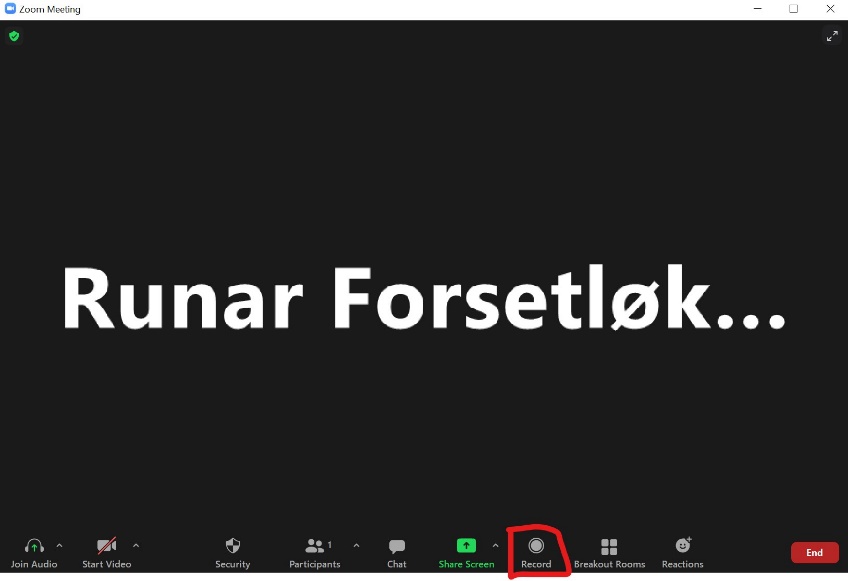 Etter opptak
Zoom lagrer opptak som videofil og som lydspor.
Med mindre videoopptaket av intervjuet er relevant for ditt prosjekt, skal dette slettes etter opptak.
Behandle data i Educloud
For transkribering eller annen behandling av rådataene i prosjektet ditt, skal du bruke programvare fra Educloud
Når du for eksempel har transkribert et intervju inn i word eller et transkriberingsprogram, lagrer du dette i en mappe i hjemmeområdet ditt.
Gi mapper og filer tydelige og konsistente navn, slik at du lett holder oversikt
Bruk av F4 transkriberingsprogram
Flere ønsker å bruke F4 transkriberingsprogram til behandling av intervjuopptak
F4 er innstallert i Educloud-prosjektet, du finner det via startmenyen
Har du spørsmål?
Send en henvendelse til «datahandtering@iss.uio.no»